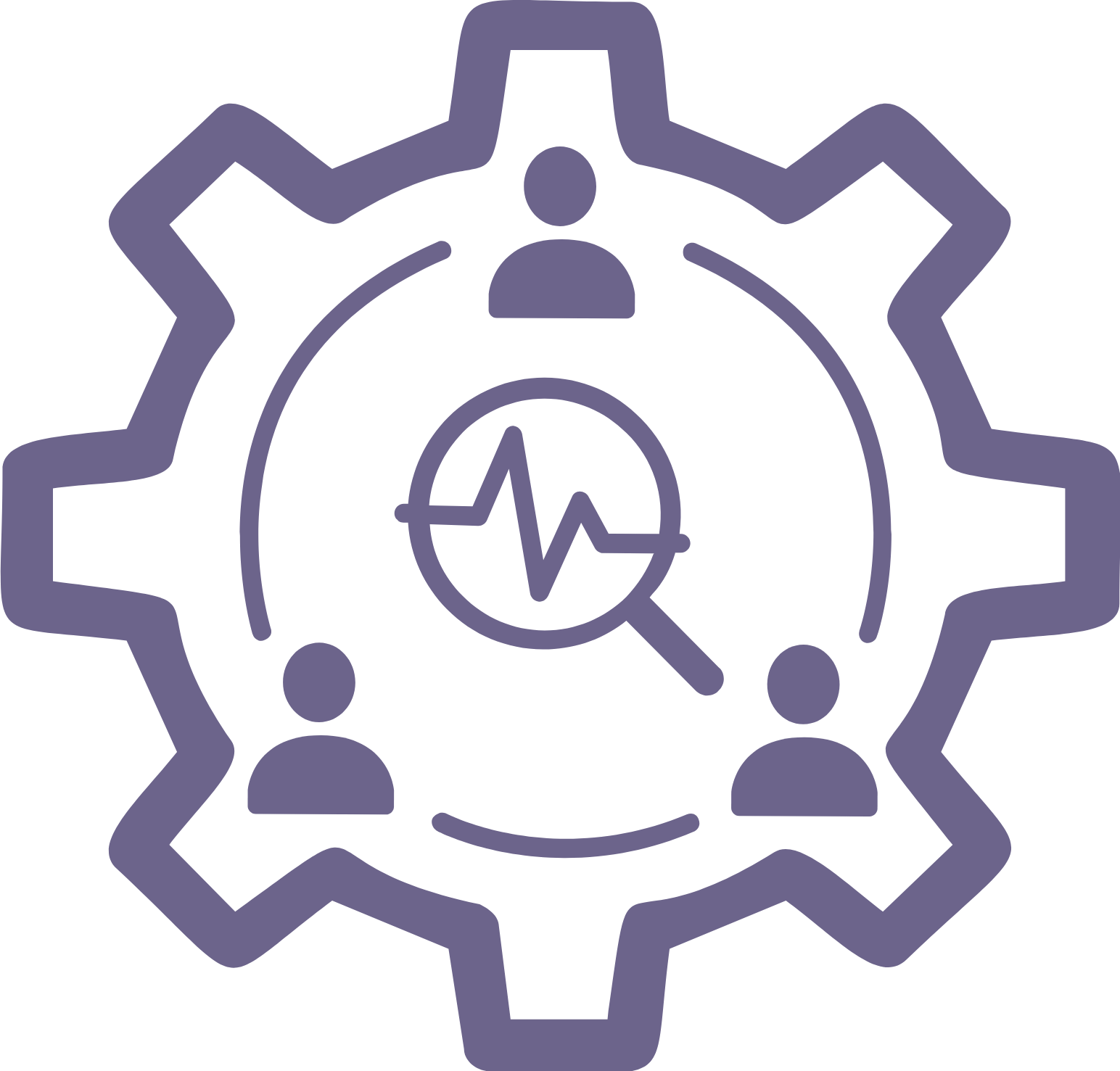 YPAR in School
Planning Your Visit to an Organization
Goal: Create a plan for visiting an organization.
1
© 2022 YPARinSchool.com
This file is for personal, classroom or public library use. By using it,
 you agree that you will not copy or reproduce files except for non-commercial personal use